MAPS23
MAPS - Macro Pulse Selector @ UNILAC 2023
Efforts (estimated):

Task							Duration			Costs (open)		
Preparation of adaptor box: 			3 - 6 months		20k€
Installation (step-by-step):			4 weeks			1k€ (cables, adaptors etc)
Programming FESA and GUI:		3 months		
Implementation additional features:	6 months				
SVÜ (preparation U/f converter boxes):	2 months			unclear	
MAPS Oscilloscope				if, 12 months		unclear
UNIMON
Efforts (estimated):

Task								Duration			Costs		
Movement to LSB:					3 months			5k€ (rack, cables, adaptors etc)
Programming FESA and GUI:			1 months		
Plus programming Timing adaption:		3 months
Procurement Spare Parts				0 months			done, 90000208 in 2022
BPM Unilac
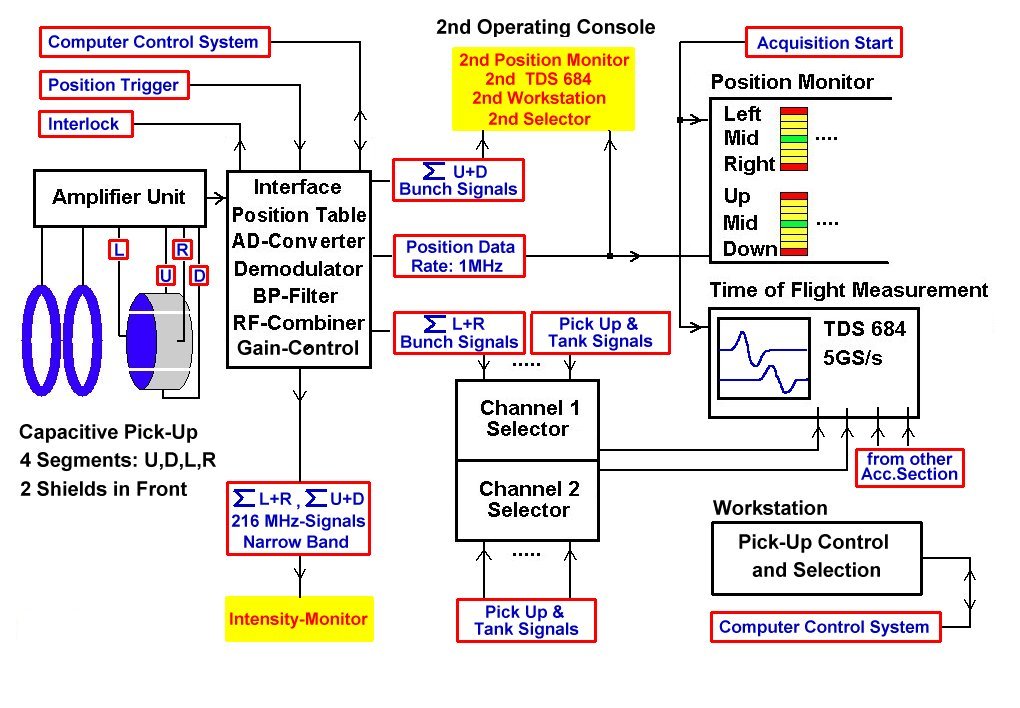 Blockschaltbild
DPX DAQ Unilac (replace  Lichtorgel)
3 dedicated locations for DAQ
 
LSB2 (Prestripper):		4 x DPX, 16 x ADC
LSB4 (Poststripper):	11 x DPX, 1 x DP, 44 x ADC
EH-Keller (TK):			10 x DPX, 40 x ADC

Status: 
3 DAQ systems incl. ADCs ordered -> long delivery times
-> Realisation in 2024 possible
nothing more done yet

Next steps:
Readout like Unimon
Preparation of DAQ rack in EH-Keller
Preparation of specification / GUI layout (Kajetan-Version)